Трудный путь к торжеству королевской власти.
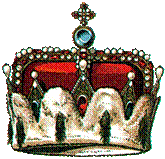 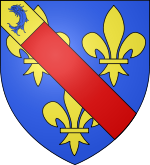 Главными противниками короля были могущественные герцоги Бургундские, желавшие создать свое королевство.
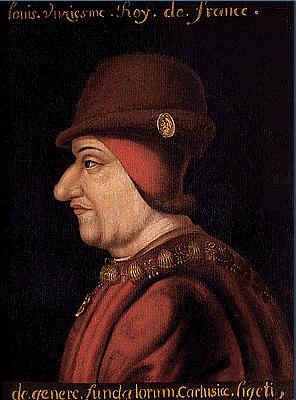 .
Людовик XI (1461 – 1483)
Карл Смелый (Безрассудный)
последний герцог Бургундии
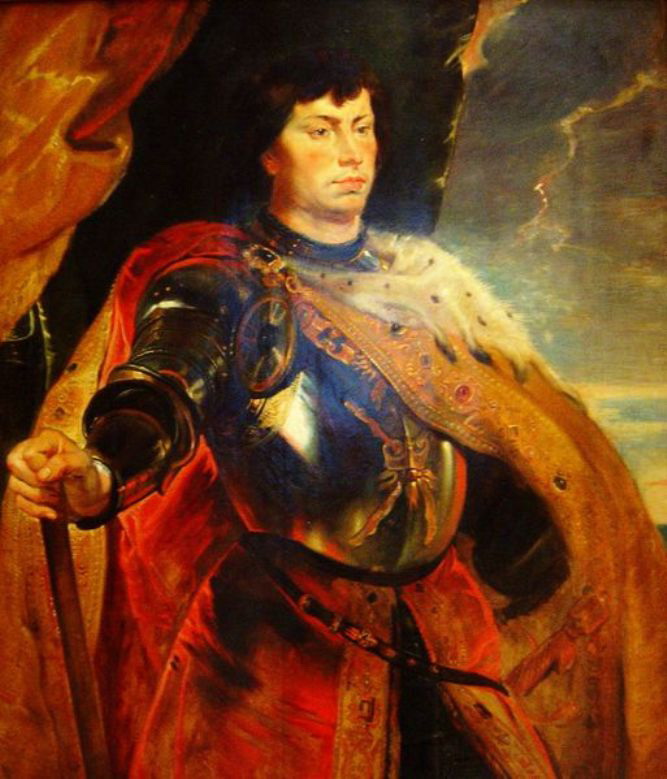 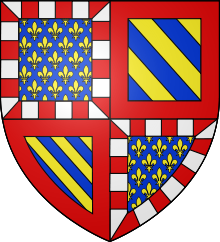 Герб герцогов Бургундии из династии Валуа.
[Speaker Notes: Бургундские герцоги были вассалами французских королей, но отношения тех и других складывались совсем не просто. С одной стороны, могущественное герцогство, лежащее между Францией и Священной Римской империей, всячески стремилось к независимости от королей Франции. С другой — именно бургундские герцоги желали играть главную роль в собственно французских делах. Один из герцогов даже некоторое время управлял королевством в качестве регента. Но у бургундских герцогов было много и могущественных врагов. А главное, французских королей чем дальше, тем больше тяготила независимость и самоуверенность бургундцев. Сильная Бургундия мешала Франции. 
Причин для взаимного недовольства было довольно. Французские короли из века в век собирали под своей властью французские земли, а бургундский герцог Карл Смелый рвался провозгласить свои владения самостоятельным королевством. Более того, в мечтах Карл видел себя уже не только бургундским королем, но и германским императором! Если Карл получит императорскую корону, уж он-то найдет способ окончательно посрамить своего исконного врага — коварного и скупого короля Людовика XI. А потом император (он же бургундский король) Карл во главе воинства всего христианского мира отправится в Крестовый поход освобождать Иерусалим.
Со все большим беспокойством следил Людовик XI за тем, как Карл Смелый ведет переговоры с германским императором, как готовится выдать единственную дочь и наследницу за его сына.
Слишком смелый герцог
Кто знает, чем кончился бы спор между Бургундией и Францией, если бы не характер герцога Карла. Он был невероятно высокомерен, упрям и безрассуден, не слушал осторожных советов придворных, всегда готов был кинуться в любую сомнительную авантюру. Его главный противник — Людовик XI, напротив, отличался расчетливостью, осторожностью и притворством. Вспыльчивый герцог совершал один грубый просчет за другим, а король ловко использовал эти ошибки себе на пользу.
Когда крестьяне — жители горного альпийского края — поссорились с Карлом Смелым, он решил преподать им должный урок. Напрасно слали «мужланы» к нему посольства с просьбами уладить недоразумение миром. Напрасно обещали они ему всяческие уступки и говорили, что шпоры и удила бургундской конницы стоят гораздо дороже любой добычи, которую герцог мог бы найти в их бедной горной стране. Ничто не помогло — Карл Смелый собрал мощное и блестящее войско и двинулся в сторону Альп. Он собирался быстро наказать ослушников, а затем неожиданно вступить в Италию.
И вдруг нищие мужики наносят позорное поражение блестящему герцогу. Они захватывают его лагерь со множеством драгоценностей. Карл был вне себя от бешенства — такого унижения ему еще никогда не приходилось испытывать! Жажда мести завладела им целиком. Он готов был любой ценой смыть свой позор, несмотря на то, что советники уговаривали его не ввязываться в войну дальше. Не успев толком подготовиться, он бросал свою рыцарскую армию в новые схватки, а крестьянская пехота всякий раз наносила ей поражения. «Мужланы» получали помощь от Людовика XI, но, главное, они почувствовали вкус победы над самым «рыцарственным» государем Европы. Все шло к развязке. В 1477 г. Карл безрассудно вступил в очередной бой и погиб.]
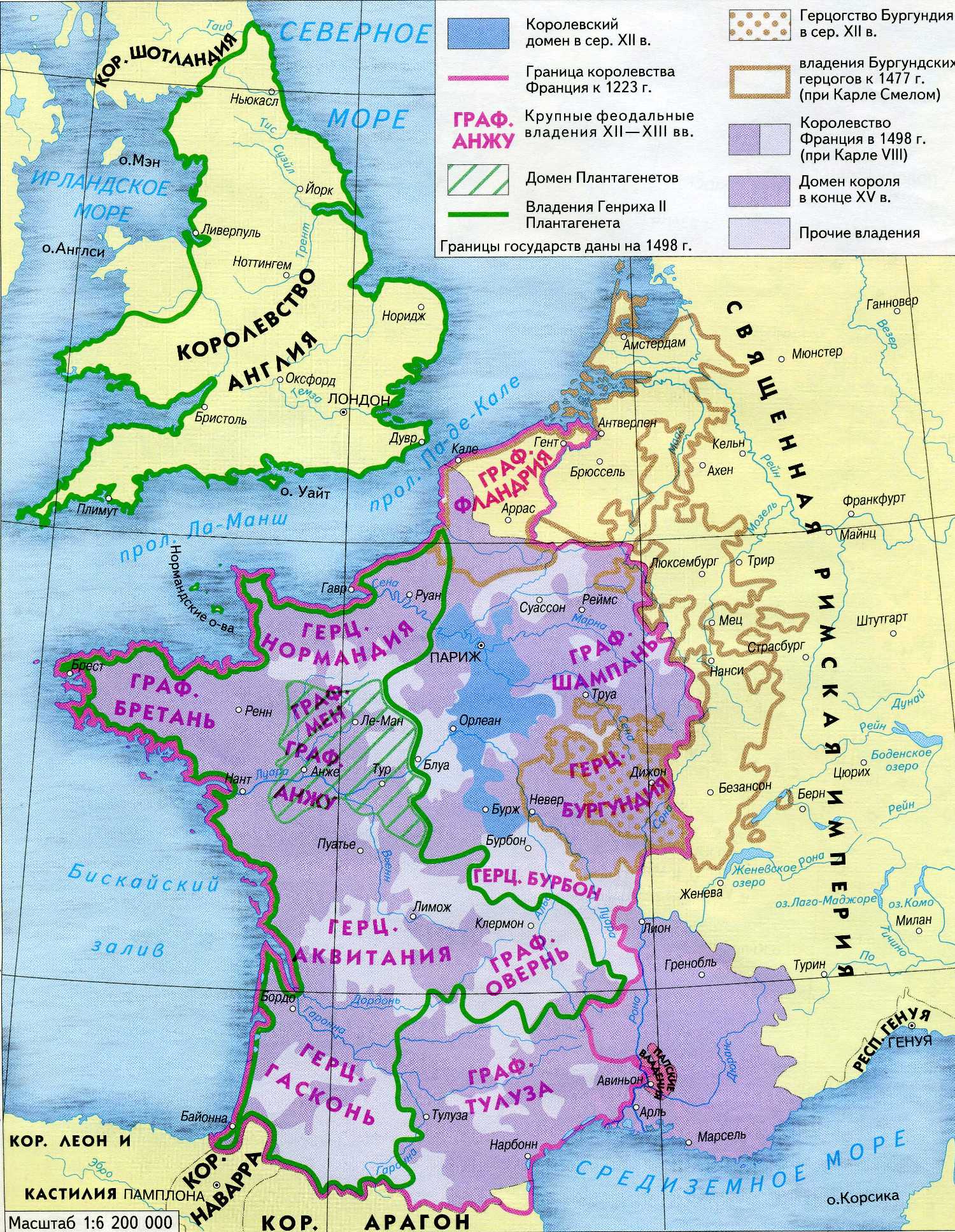 Людовик XI
собирал земли:

воюя;
договариваясь;
подкупая;
стравливая своих врагов друг с другом.
[Speaker Notes: Его злейший враг Карл Смелый погиб в 1477 году в битве при Нанси, где его армия была разбита лотарингцами.]
налоги
Постоянная армия
привилегии
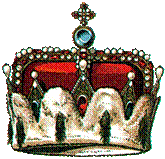 чиновники
Генеральные Штаты
.
Централизация
управления
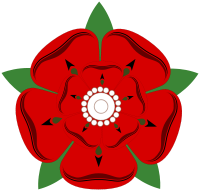 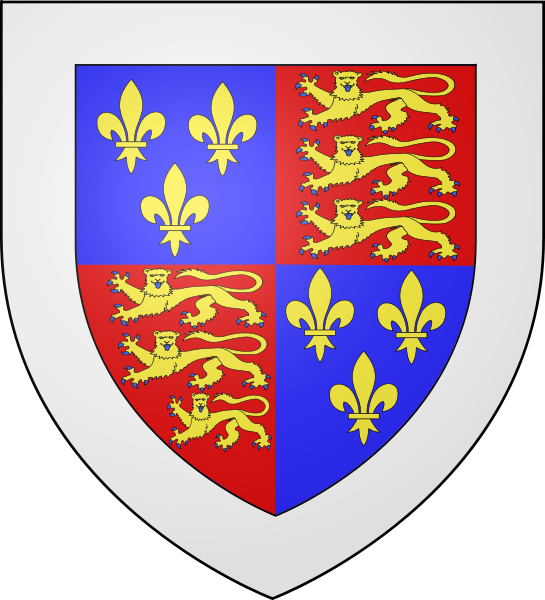 1455 -
Война Алой и Белой розы
Ланкастеры
Йорки
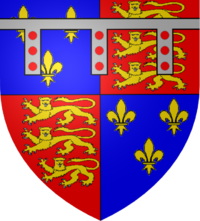 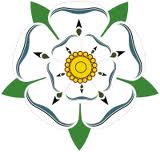 -1485 гг.
[Speaker Notes: Войны Алой и Белой розы — серия вооружённых конфликтов между группировками английской знати в 1455—1487 годах в борьбе за власть между сторонниками двух ветвей династии Плантагенетов. : Ланкастеров и Йорков.]
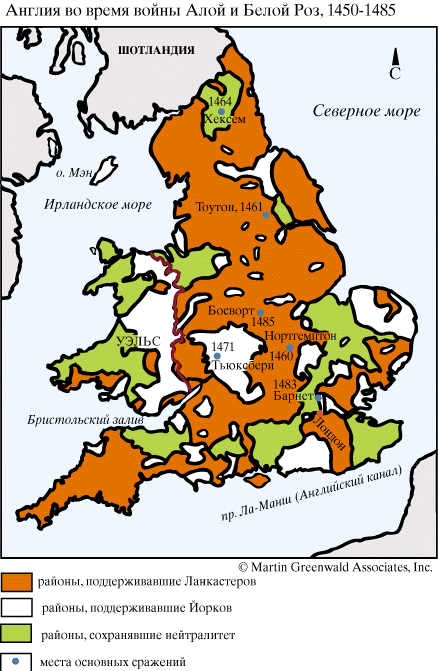 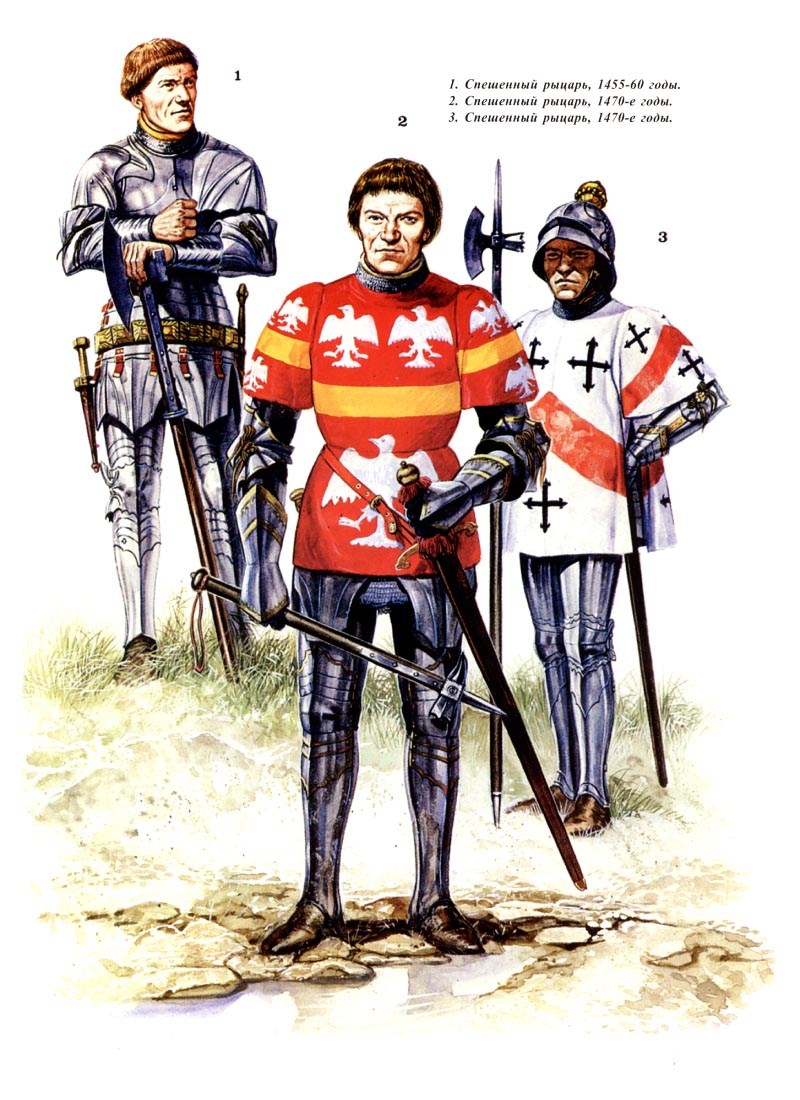 Дальний родственник Ланкастеров Генрих Тюдор в 1485 г. Разгромил Ричарда III и стал королем
[Speaker Notes: После окончания Столетней войны обстановка в стране обострилась. Правлением Генриха VI из династии Ланкастеров были недовальны герцоги Йорки. К власти пришли Йорки и после смерти Эдуарда IV власть захватил его брат Ричард III.
После гибели Ричарда III Генрих VII Тюдор женился на представительнице династии Йорков.]
Распустил военные отряды знати;
Повысил налоги;
Укрепил аппарат управления;
Парламент по-прежнему собирался, но все определяла воля короля.
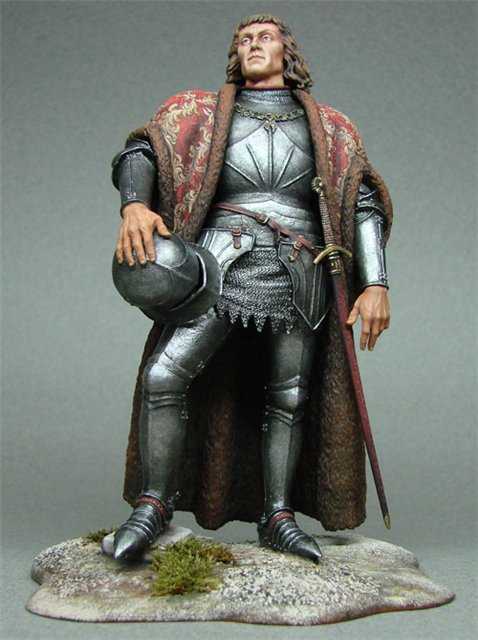 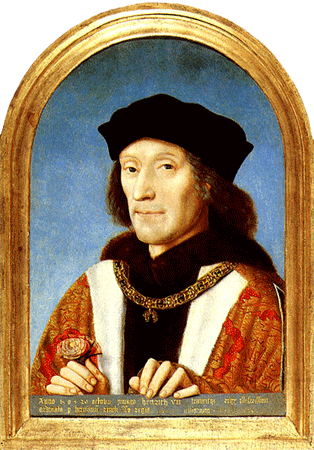 .
Политика Генриха VII
Объединение Испании
Реконкиста (исп. Reconquista, от reconquistar — отвоёвывать), отвоевание народами Пиренейского полуострова в 8—15 вв. территорий, захваченных арабами (точнее арабами и берберами, впоследствии получившими общее название — мавры).
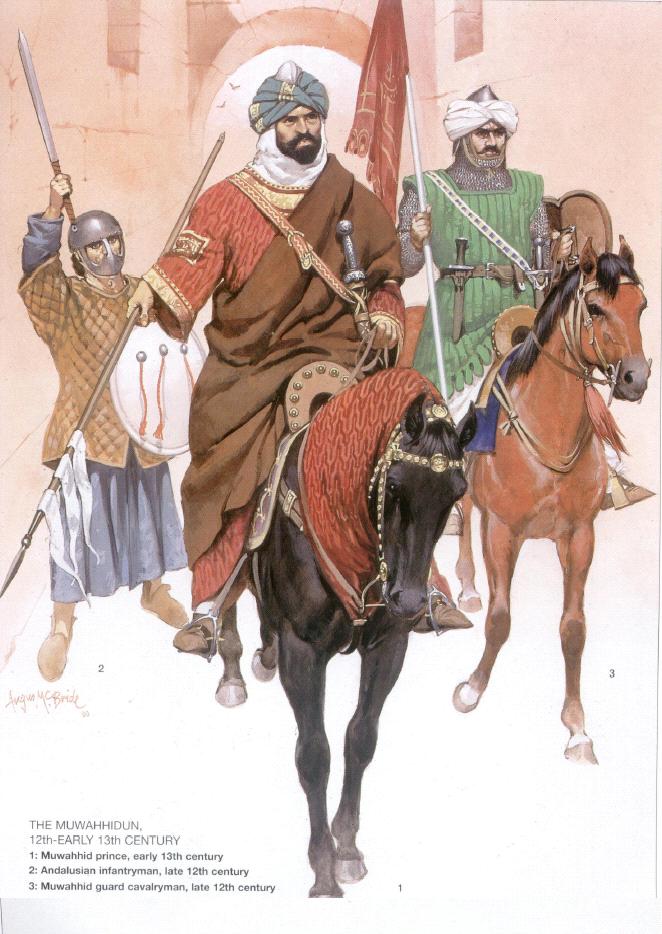 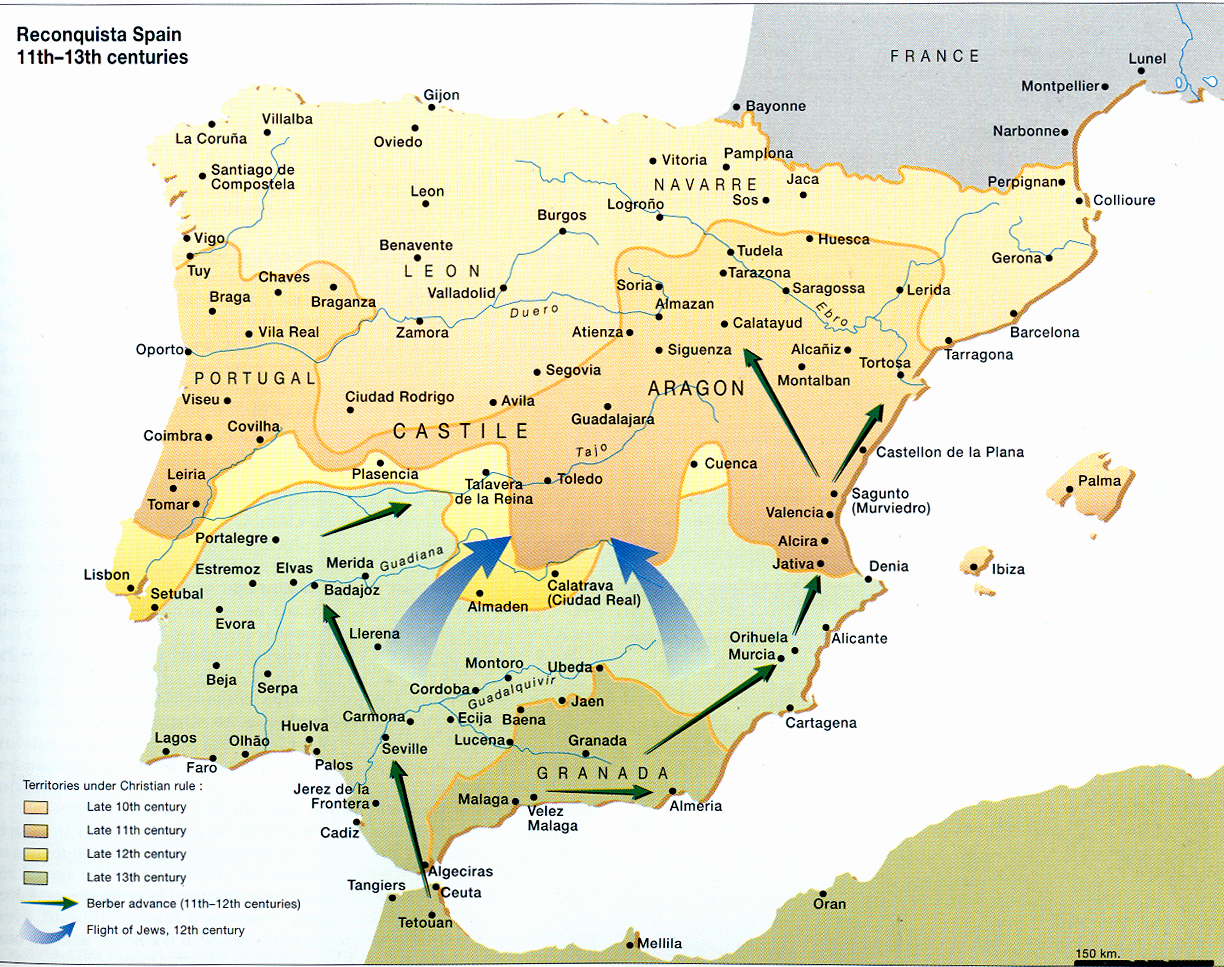 Мавры
В
Испании
Решающее сражение при Лас-Навас-де-Толоса и взятие Кордовы
[Speaker Notes: Решающие победы в Реконкисте пришлись на 1-ю половину 13 века, у мавров осталась лишь Гранада.]
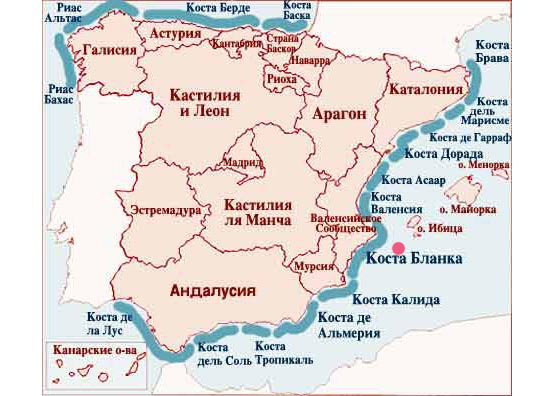 На освобожден-
ных землях возникали новые королевства:

Кастилия,
Арагон, Португалия.
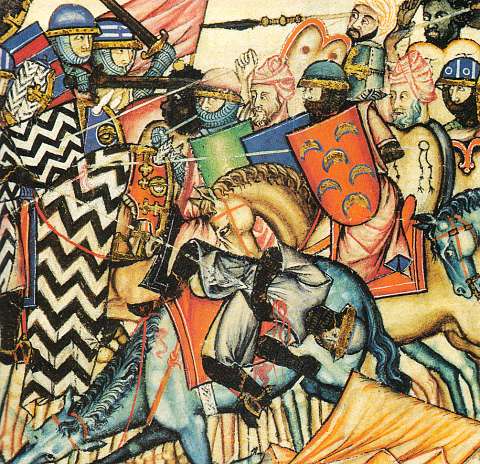 Миниатюра «Христиане сражаются с маврами в Испании».
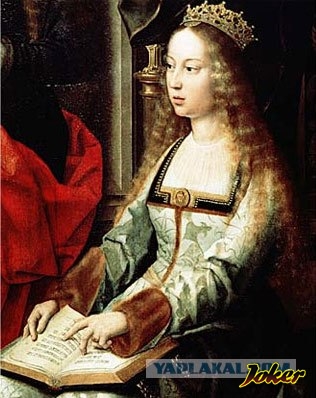 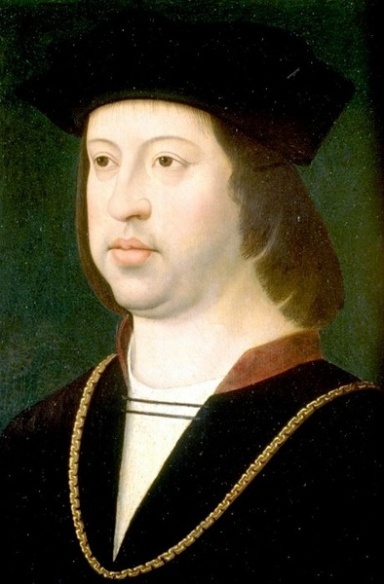 В 1459 г. Изабелла Кастильская вышла замуж за Фернандо Арагонского.
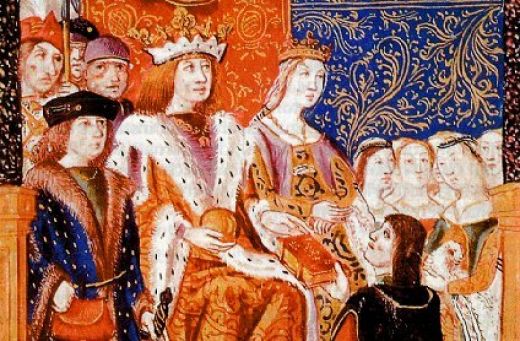 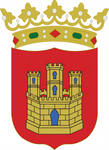 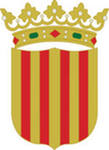 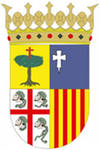 Династическая уния – объединение двух монархий
 под властью супружеской пары.
Обуздали мятежную знать;
Наладили эффективное управление;
Создали сильную наемную армию;
Начали войну против Гранадского эмирата и в 1492 г. Завершили Реконкисту.
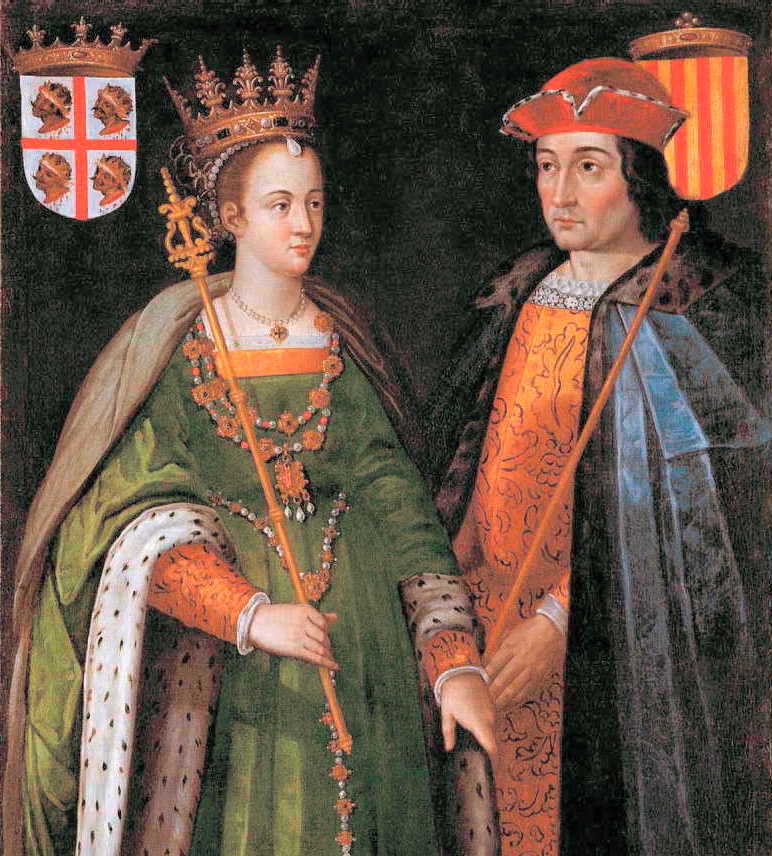 .
Политика Изабеллы и Фернандо
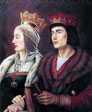 Мусульман насильно
заставляли принять
Крещение.
Еретиков жестоко 
преследовала
 инквизиция. Их
 ждало аутодафе.
Добивались, чтобы
 все подданные 
придерживались
католической веры.
Иудеи, не желающие
креститься были 
изгнаны.
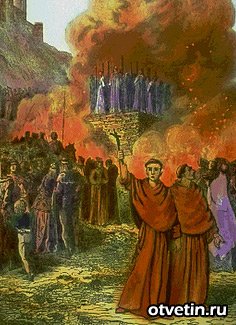 Католические короли
[Speaker Notes: Аутодафе – публичное осуждение еретиков. За ним следовало сожжение.]
http://dic.academic.ru/dic.nsf/ruwiki/1014207
http://www.chronologia.org/cgi-bin/dcforum/dcboard.cgi?az=printer_format&forum=DCForumID14&om=10741&omm=14
http://interbiathlon.getbb.org/viewtopic.php?f=26&t=67&st=0&sk=t&sd=a&start=140
http://school.xvatit.com/index.php?title
http://cor.edu.27.ru/dlrstore/11ea82bb-e33e-47ed-966d-de02b146e5d8/history/source/pic/Evropa_1454_g.gif материалы и карты
http://dic.academic.ru/dic.nsf/ruwiki/14892
http://dick-k.narod.ru/Red_and_White.html иллюстрации
http://britain-ru.livejournal.com/67282.html
http://www.celtica.ru/content/category/13/131/176/ история и культура
http://lectures.edu.ru/default.asp?ob_no=16047
http://www.good-cinema.ru/?id=31&cat=4&type=9